Hyvinvointioppiminen Monialainen oppimiskokonaisuus (5op) POMM1130Kurssin aloitusluento 14.1.2022
Mari Kääpä ja Veera Puosi
POMM1130 Monialainen oppimiskokonaisuus muissa ympäristöissä tai koulussa
Kurssin käytyään opiskelija

osaa suunnitella, toteuttaa ja arvioida monialaisen oppimiskokonaisuuden muussa ympäristössä tai koulukontekstissa
osaa toimia rakentavasti ja aloitteellisesti yhteistyössä moniammatillisessa tiimissä
ottaa vastuun omasta ja muiden oppimisesta sekä 
osaa reflektoida omaa oppimistaan.

Opintoihin kuuluu demokertojen lisäksi itsenäisen työskentelyn/ryhmätyöskentelyn osuus tapaamiskertojen välillä annettujen tehtävien mukaisesti.
Kevään 2022 ohjelma/aika-taulu
Hyvinvointiviikon aikataulu koulussa
ma 21.3. klo 8.15-12.15 (4h)

ti 22.3. klo 8.15-12.15 (4h)

ke 23.3. 3A klo 11.15-14.15
	3C klo 9.15-12.15

to 24.3. klo 8.15-12.15

pe 25.3. koonti klo 12.15-13.45
Kurssin suorittaminen
Kurssin suorittaakseen opiskelijan tulee osallistua aktiivisesti

demoille
annettujen osa-tehtävien tekemiseen
ryhmätyöskentelyyn
koulun hyvinvointiviikon toteuttamiseen ja
kurssin loppukoontiin.

Kurssi pyritään toteuttamaan kontaktiopetuksena, etäopetukseen mennään tarvittaessa. Koulun hyvinvointiviikko lähiopetuksena, koronasäädetään jos on pakko…

Poissaolot
	- max 2 demoa
	- kouluviikon korvaus  itsenäisesti 	hyvinvointipäivä itsenäisesti sovitussa luokassa
Hyvinvointioppiminen
Ryhmäpohdinta pääkäsitteistä:

Mitä on hyvinvointi?
Miten hyvinvointi eroaa terveydestä?
Mitä asioita/tekijöitä/osa-alueita hyvinvointi pitää sisällään?

Kirjoittakaa ryhmän vastaukset:
XXX
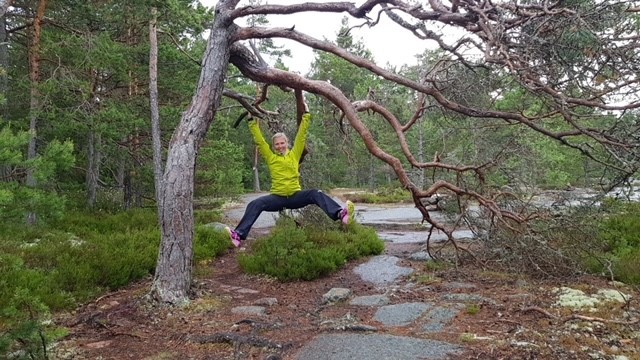 Hyvinvointi
Aristoteles:  Onnellisuus on elämän päämäärä, yksilön hyvyys ja hyvät teot ovat seurausta onnellisuuteen pyrkimisestä.
Nykyäänkin tulisi toteuttaa asioita, jotka ovat hyväksi ihmisille (Opetushallitus 2021).
Sosiologi Erik Allardtin (1976) hyvinvointiteorian mukaisesti hyvinvointi jakautuu kolmeen osa-alueeseen: 
	having (elintaso), 
	loving (yhteisyysuhteet) ja 
	being (itsensä toteuttaminen).
Hyvinvointi (Allardt , 1976, 1996  THL 2020)
Sosiologi Erik Allardtin (1976) hyvinvointiteoriaa [having (elintaso), loving (yhteisyysuhteet), being (itsensä toteuttaminen)] noudattelee myös Terveyden ja hyvinvoinnin laitoksen (2020) hyvinvoinnin määritelmä. THL:n mukaan hyvinvoinnin osatekijät jaetaan yleensä kolmeen ulottuvuuteen:
TERVEYS
MATERIAALINEN HYVINVOINTI
KOETTU HYVINVOINTI, ELÄMÄNLAATU.

Hyvinvointiin kuuluu sekä yhteisön että yksilön hyvinvointi:
Yhteisön	 hyvinvointiin vaikuttavat mm.
asuinolot ja ympäristö
työllisyys ja työolot
toimeentulo
Yksilön hyvinvointiin vaikuttavat
sosiaaliset suhteet
itsensä toteuttaminen
onnellisuus
sosiaalinen pääoma
Koettua hyvinvointia mitataan usein elämänlaadulla
Elämänlaatua muovaavat
terveys
materiaalinen hyvinvointi
odotukset hyvästä elämästä
ihmissuhteet
omanarvontunto
mielekäs tekeminen.
Mielenterveystalo.fi
Arjen hyvinvoinnilla on yhteys mielen hyvinvointiin. Silloin kun ihmisen elämässä on kaikki hyvin, arki sujuu ilman suuria murheita. Arjen toimet antavat rytmin päiviin. 

Ihminen voi itse vaikuttaa omaan hyvinvointiinsa yksinkertaisilla asioilla. Nämä asiat tukevat sekä psyykkistä että fyysistä hyvinvointia. On erityisen tärkeää itse pyrkiä huolehtimaan arjen hyvinvoinnista, koska se auttaa pitämään yllä sekä psyykkistä että fyysistä terveyttä.
Uni, rentoutuminen, lepo
Ravinto
Liikunta
Keho ja mieli
Sosiaaliset suhteet
Oman mielen rauhoittaminen
Ajatukset ja niiden kanssa työskentely
Kokonaisvaltainen hyvinvointi:Hyvinvoinnin kuusi ulottuvuutta (Hettler 1976)
Hettlerin malli koostuu älyllisestä, emotionaalisesta, fyysisestä, henkisestä, ammatillisesta ja sosiaalisesta hyvinvoinnista.
Mallissa kaikki kuusi ulottuvuutta ovat yhteydessä toisiinsa ja ne ovat toiminnassa samanaikaisesti.
Hyvinvointi syntyy näiden ulottuvuuksien, eri osa-alueiden, välisestä tasapainosta  kun ulottuvuudet ovat hyvässä tasapainotilassa, johtaa se kohti terveempää ja kokonaisvaltaisempaa elämää.
Kokonaisvaltainen hyvinvointiHyvinvoinnin kehä (Leskinen & Hult 2010)
Hyvinvoinnin viisi osa-aluetta (Leskinen & Hult, 2010)
Henkinen hyvinvointi (mental wellbeing)
Fyysinen hyvinvointi (physical wellbeing)
Ravitsemus (nutrition)
Lepo ja palautuminen (rest and recovery)
Työssä onnistuminen (professional wellbeing).

Nämä hyvinvoinnin osa-alueet ovat kosketuksissa keskenään, eri osa-alueilta löytyy voimavaroja  näistä muodostuu kokonaisvaltainen hyvinvointi ja hyvinvoinnin kehä.
Mitä on hyvinvointioppiminen?(OPS Jyväskylä)
Pedagoginen hyvinvointi
Pedagogisessa hyvinvoinnissa oppiminen ja hyvinvointi voidaan hahmottaa yksilön kasvu- ja kehitysprosessin eri ulottuvuuksina. 
Riittävä hyvinvointi on tavoitteen suuntaisen oppimisen edellytys ja toisaalta oppiminen mahdollistaa sellaisen toiminnan muutoksen, joka edesauttaa hyvinvointia. 
Pedagoginen hyvinvointi tarkoittaa positiivisia tunnekokemuksia, jotka tukevat oppimisen prosesseja ja edistävät yksilön kokonaisvaltaista kehitystä.
Pedagogisella hyvinvoinnilla on kaksi ulottuvuutta: tunnetuki ja opetuksellinen tuki
Hyvinvointia opitaan samoin kuin lukemista ja laskemista. 
Hyvinvointioppiminen alkaa syntymästä, jatkuu yli koko elämänkulun.
Myös yhteisöt (perheet, koulut, kunnat, ym.) oppivat hyvinvointia ja pahoinvointia (oppivat organisaatiot). 
Aktiivisilla ennakoivilla toimilla pyritään lisäämään lasten ja nuorten hyvinvointia.
Hyvinvointiosaaminen -> Hyvinvointia voidaan oppia.(Jyväskylä OPS)
Hyvinvointiosaamisen alueita ovat mm.
vuorovaikutustaidot (yhteistyötaidot)
arjen rytmittäminen ja ajankäyttö (työ, vapaa-aika, lepo)
terveystottumukset (ravinto, uni, liikunta, hygieniasta huolehtiminen)
oppimaan oppiminen (työskentelytaidot, omien vahvuuksien tunnistaminen)
kehon ja mielen viestit (tunteiden tunnistaminen ja nimeäminen -> oikeasuuntainen toiminta)
ympäristön arviointi ja tulkinta (oikeudet ja velvollisuudet).
Hyvinvointiosaamisen alueita harjoitellaan koulutyössä eri oppiaineissa ja koulun muussa toiminnassa.

Tavoitteena on lasten ja nuorten hyvinvoinnin ja yksilöllisen oppimisen tukeminen, edistäminen ja kehittäminen.
Lähteet
Allardt, Erik (1993) Having, loving, being: an alternative to the Swedish model of welfare research. Teoksessa Nussbaum & Sen (toim.) The Quality of Life. Clarendon Press, Oxford.
Allardt, Erik 1996. Hyvinvointitutkimus ja elämänpolitiikka. Janus (3) 1996, 224-241. 
Hettler, Bill (1976). The Six Dimensions of Wellness Model. National Wellness Institute.
Hukkanen, Sanna (2021). Savonian hyvinvoinnin vuosikello. Savonia-ammattikorkeakoulun opinnäytetyö.
Jyväskylän kaupungin opetussuunnitelma (peda.net).
Leskinen, Tomi & Hult, Hanna-Maria (2010). Kokonaisvaltainen hyvinvointi. Kristallisoi toimintasi. Saavuta tavoitteesi. Helsinki: Tammi.
Moisio, P ym. (toim.) (2008) Suomalaisten hyvinvointi. Stakes.
Opetushallitus 2021. Aristoteellinen etiikka. Miina ja Ville opettajan aineisto. 
https://www.oph.fi/fi/oppimateriaali/miina-ja-ville-opettajan-oppaita/tiedollista-taustaa-ja-aineis-toja/aristoteelinen.
THL 2020. Hyvinvointi. Verkkojulkaisu. Terveyden- ja hyvinvoinnin laitos. Päivitetty 4.9.2020. 
https://thl.fi/fi/web/hyvinvointi-ja-terveyserot/eriarvoisuus/hyvinvointi.
Vaarama, M ym. (toim.) (2010) Suomalaisten hyvinvointi. Terveyden ja hyvinvoinnin laitos. Yliopistopaino.
Ryhmäjako
Marin ryhmä a (3A luokka, Liisa Virtanen)
Veeran ryhmä b (3C luokka, Kaisu-Leena Lohi)
Ahvo Martta
Aittakumpu Saana
Grönfors Samuli
Harjunen Katariina
Hautala Pinja
Heikinmäki Maija
Heikkinen Jenna
Hirvonen Justus
Huotari Annu
Jussila Emmi
Jäntti Emma
Koistinen Katriina
Kärkelä Kristiia
Lantta Henna
Laurila Stina
Le Bihan Eeva
Luomaniemi Laura
Läpsä Venla
Martikainen Jenni
Merimaa Nette
Mujunen Enni
Voutilainen Salla
Mäntylä Maiju
Narikka Meija
Nikki Inka
Nikkola Tiia
Nousiainen Nelli
Nummelin Maija
Peltomäki Emmiina
Rautiainen Tuomas
Rintala Reetta
Rintapää Jenni
Salminen Pihla
Salo Miia
Sauria Linnea
Saxelin Elli
Simonen Julia
Siponen Miska
Sorvari Laura-Leena
Tanskanen Manu
Tiirola Henna
Tiitinen Elise
Tuuri Nella
3A lukujärjestys (Liisa Virtanen)
YM, KU, TVT
Nämä tunnit koko luokan tunteja, oman opettajan vetäminä, sopivat siis hyvin observointitunneiksi. Varaa observointiaikasi peda.netista, max 3 opiskelijaa/tunti.
Ahvo Martta
Aittakumpu Saana
Grönfors Samuli
Harjunen Katariina
Hautala Pinja
Heikinmäki Maija
Heikkinen Jenna
Hirvonen Justus
Huotari Annu
Jussila Emmi
Jäntti Emma
Koistinen Katriina
Kärkelä Kristiia
Lantta Henna
Laurila Stina
Le Bihan Eeva
Luomaniemi Laura
Läpsä Venla
Martikainen Jenni
Merimaa Nette
Mujunen Enni
Voutilainen Salla
3C lukujärjestys (Kaisu-Leena Lohi)
YM, KU, TVT
Nämä tunnit koko luokan tunteja, oman opettajan vetäminä, sopivat siis hyvin observointitunneiksi. Varaa observointiaikasi peda.netista, max 3 opiskelijaa/tunti.
Mäntylä Maiju
Narikka Meija
Nikki Inka
Nikkola Tiia
Nousiainen Nelli
Nummelin Maija
Peltomäki Emmiina
Rautiainen Tuomas
Rintala Reetta
Rintapää Jenni
Salminen Pihla
Salo Miia
Sauria Linnea
Saxelin Elli
Simonen Julia
Siponen Miska
Sorvari Laura-Leena
Tanskanen Manu
Tiirola Henna
Tiitinen Elise
Tuuri Nella
Kotitehtävä ensi kerraksi
Tutustu vähintään kahteen erilaiseen hyvinvoinnin vuosikelloon

Vertaa kellojen sisältöjä, ulkoasua, käyttökelpoisuutta…
Mikä hyvää? Mikä ei toimi?